ROLA I ZNACZENIE MOTYWACJI CELU I DROGI
Prowadzący:  dr Witold Pietruk
Uczniowie zwracają uwagę na następujące problemy:
1. Brak motywacji, zdyscyplinowania, organizacji pracy, lenistwo.2. Badani uczniowie sygnalizują wiele obaw związanych z sytuacją epidemiczną, takich jak : 
  zachorowania i utraty zdrowia i życia bliskich (dziadków, rodziców), własnego zakażenia się, obawy o stan finansów rodziny i stan gospodarki , obawy o długotrwałość epidemii, obawy związane ze zburzeniem planów wakacyjnych i związanych z pracą, obawy maturzystów o termin, przebieg i wyniki egzaminu maturalnego
̨
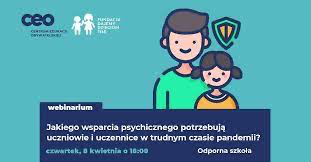 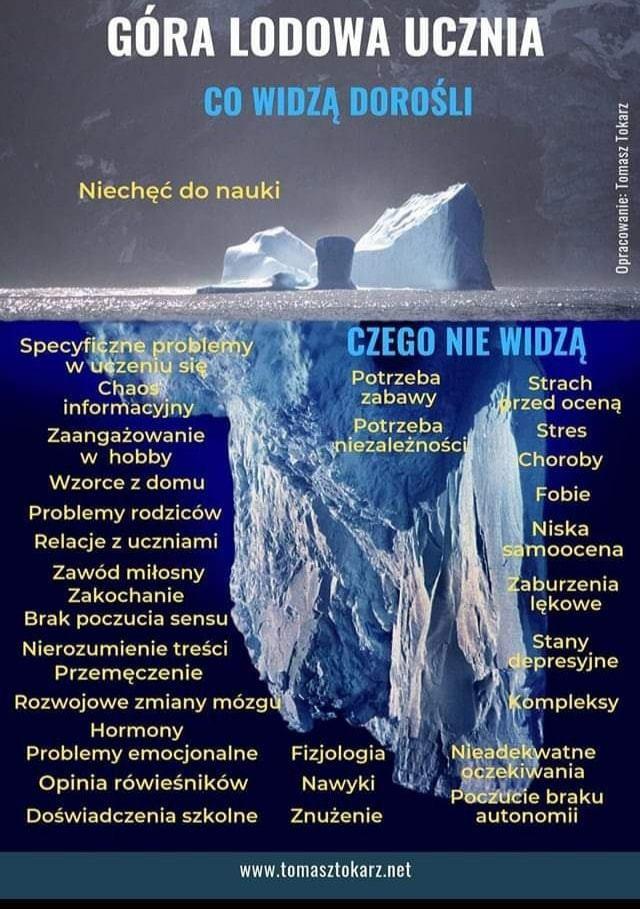 Góra lodowa
Jesper Juul
Jesper Juul - duński pedagog, podkreśla, że dziś – zarówno w edukacji, jak i w innych dziedzinach życia – liczy się autorytet osobisty: 

buduje się [go] na poczuciu własnej wartości, dobrej znajomości samego siebie, szacunku i zaufaniu do siebie oraz na umiejętności poważnego – lecz bez nadęcia − traktowania swoich wartości i granic. Do tego należy dodać zdolność poważnego traktowania innych ludzi, szacunku dla nich 
i empatii.
MOTYWACJA
„Można konia doprowadzić do wodopoju, ale nie można go zmusić do picia”
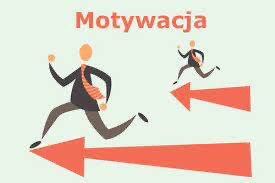 MOTYWACJA
Czym jest motywacja? 
Motywacja to stan gotowości do podjęcia określonych działań związanych z zaspokojeniem potrzeb człowieka.
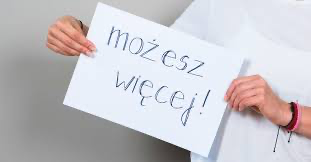 8 SPOSOBÓW NA TO, JAK RUSZYĆ Z MIEJSCA
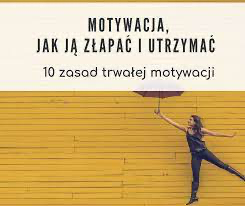 1. Znajdź powód do działania 
2. Unikaj zjadaczy czasu 
3. Znajdź wyzwanie 
4. Pozbądź się sabotażystów 
5. Obierz kierunek 
6. Motywuj innych 
7. Używaj całego mózgu 
8. Planuj
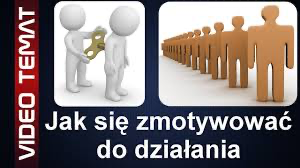 ZASADY WSPOMAGAJĄCE ROZWIJANIE MOTYWACJI
Zasada podmiotowości:
1. Okazywania uznania i doceniania osiągnięć.
2. Wsparcia społecznego.
3. Asertywnego komunikowania się.
4.Dostrzegania i uwzględnienia różnic między uczniami.
5. Dostrzegania zmian w pracy ucznia.
6. Wywoływania zaciekawienia i rozbudzania zainteresowań.
7.  Umiejętnego stosowania wzmocnień.
8.Tworzenia zdrowego klimatu psychicznego w zespole klasowym.
9.Zasada ciągłości współpracy między szkołą a domem.
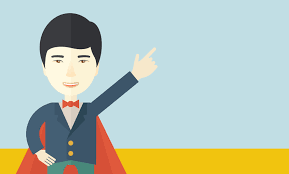 WYTRWAŁOŚĆ
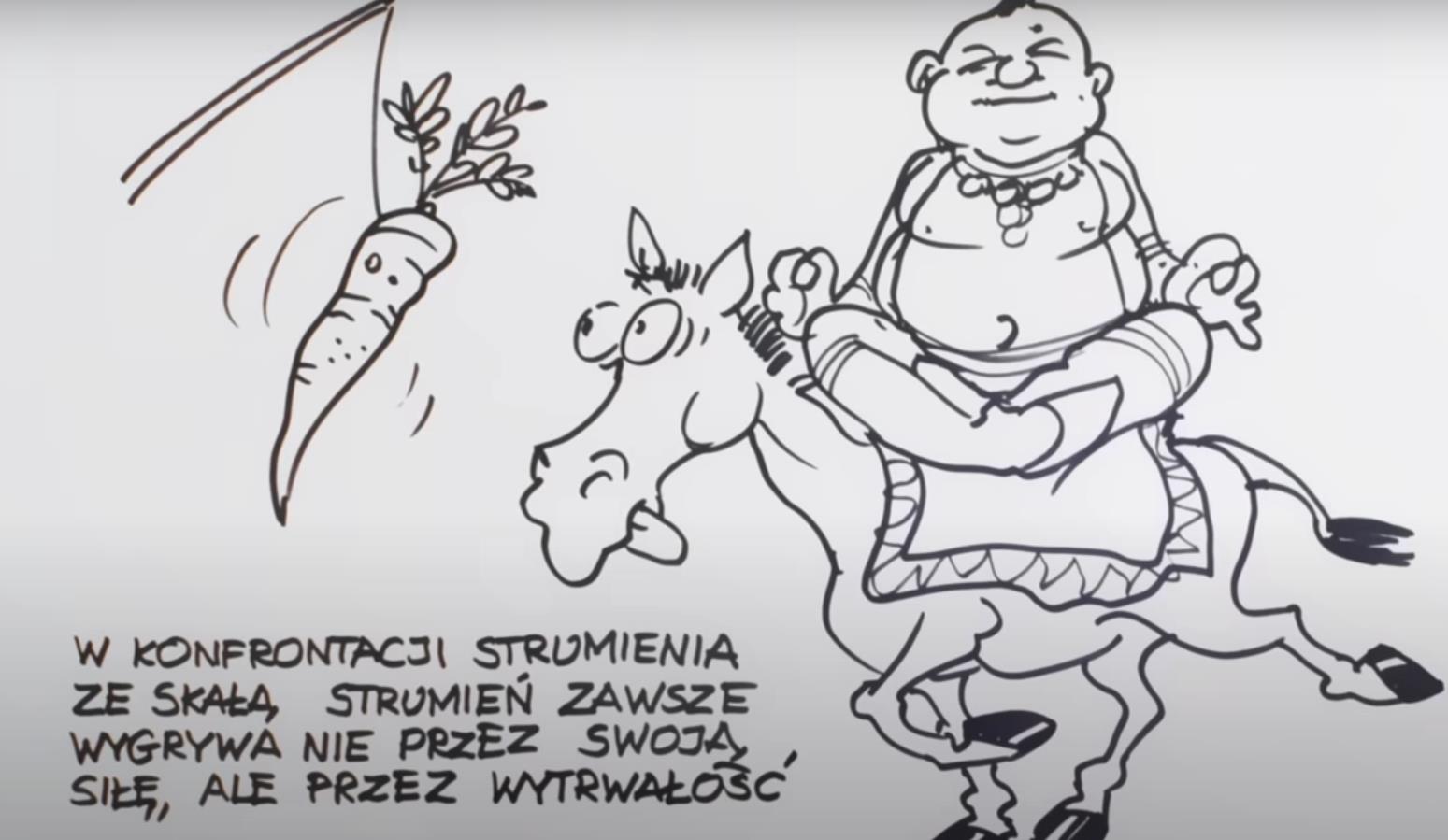 KORZYŚCI Z MOTYWACJI-DLA NAUCZYCIELA
1.autorytet nauczyciela; 
2.motywacja do dalszej pracy w zawodzie; 
3.poszukiwanie nowych metod pracy; 
4. dobra samoocena; sprawniejsza praca; 
satysfakcja z pracy; 
5. podejmowanie nowych wyzwań; 
5. zadowolenie z osiągnięć uczniów; 
6.efektywniejsze wykorzystanie czasu pracy; 
7.pochwały od zwierzchników, rodziców; możliwość pracy pozalekcyjnej (koła zainteresowań);
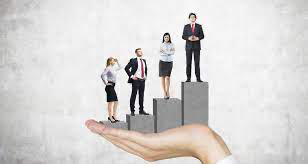 DLA SZKOŁY
dobra atmosfera w szkole; 
rozwój szkoły; zwiększony nabór; 
podniesienie jakości pracy szkoły; 
łatwość pozyskiwania sponsorów; 
promocja szkoły; 
prestiż szkoły; 
uznanie w oczach organów prowadzących i nadzorujących;
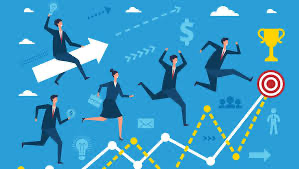 DLA RODZICÓW
1. aktywne dziecko; 
2. satysfakcja z dziecka, duma; 
3. większe możliwości dalszego kształcenia; 
4. mniejsze problemy wychowawcze; wzór do naśladowania;
5. mniej zmartwień o jego przyszłość; możność uzyskania stypendium.
̨
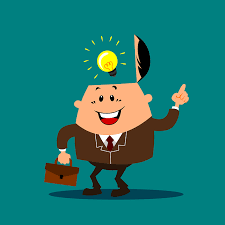 DLA UCZNIÓW
chęć do pracy; zadowolenie uczniów; 
uznanie wśród rówieśników; rozwijanie zainteresowań; większa pewność siebie; wykształcenie solidnych podstaw do dalszej edukacji; wyższa samoocena; jasno wytyczone cele; 
większa samodzielność i odpowiedzialność.
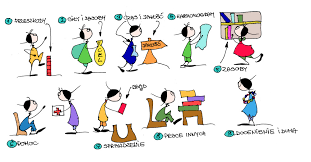 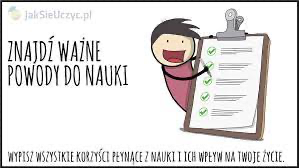 wnioski:
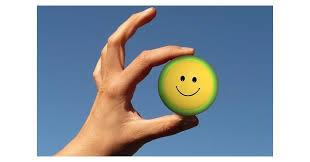 Dzieci i młodzież, uczniowie w czasie kryzysu potrzebują dorosłych.
Rola i znaczenie
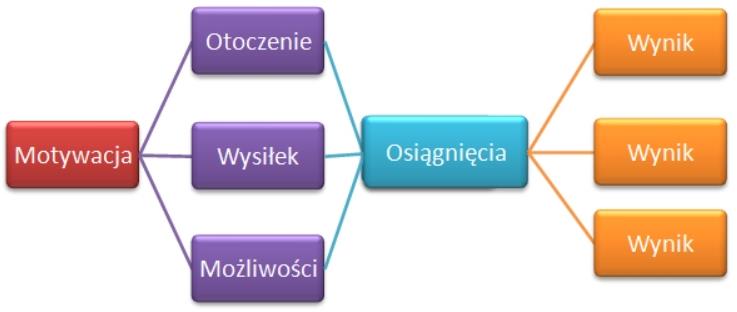 ZAINTERESOWANIE LEKCJĄ
Pięć metod pobudzania i utrzymania zainteresowań lekcją: 

Korzystanie ze zdarzeń nowych, osobliwych, potencjalnie konfliktowych, absurdalnych. 
2. Posługiwanie się anegdotą, agresją, by materiał wyłącznie o charakterze intelektualnym lub proceduralnym wzbogacić elementami osobistymi i emocjonalnymi. 
3. Stwarzanie uczniom możliwości nauczenia się czegoś więcej o rzeczach już im znanych i które ich interesują, ale nie zaniedbywania tego, co im znane. 
4.Posługiwanie się analogiami, aby to, co znajome uczynić obcym, a to co obce, znajomym. 
Wprowadzenie uczniów w proces generowania pytań i w proces badawczy.